VM外でコンテナをマイグレーション可能にするための状態復元機構
九州工業大学 情報工学部 情報・通信工学科
光来研究室
192C1055
B4　木本　翔太
コンテナマイグレーション
コンテナ
コンテナ
プロセス
プロセス
コンテナを提供するクラウドの普及
コンテナはOSが提供する軽量な仮想環境
いくつかのプロセスとその実行環境で構成
コンテナは負荷分散などのために別のホストに移動される
移送元ホストでコンテナの状態を保存し，移送先ホストに転送
移送先ホストで元のコンテナの状態を復元
OS
コンテナ１
コンテナ
コンテナ１
コンテナ２
状態
マイグレーション機構
マイグレーション機構
移送先ホスト
移送元ホスト
2
コンテナマイグレーションの問題
マイグレーション時にはホストが高負荷であることも多い
ホストの負荷がマイグレーション性能に影響
マイグレーションがコンテナ性能に及ぼす影響も大きくなる
クラウドではコンテナをVM内で動作させることが多い
VMは物理マシンより柔軟な扱いができるため
VM内で動作するマイグレーション機構が仮想化の影響を受ける
ホスト
高負荷
VM
コンテナ２
コンテナ1
影響
影響
マイグレーション機構
3
先行研究：OVmigrate [朝倉+, SWoPP’22]
VM内で動作しているコンテナをVM外でマイグレーション
VM外で動作するマイグレーション機構がコンテナの状態を保存
マイグレーション機構がVMの仮想化や負荷の影響を受けない
主に状態保存の性能改善を目指しており，復元はVM内で実行
移送先でVMの負荷が高くなることもあるため，復元性能の改善も必要
状態を取得するだけの状態保存とは異なり，状態復元は難しい
移送先ホスト
移送元ホスト
VM
VM
高負荷
高負荷
4.2倍
コンテナ
コンテナ
マイグレーション機構
マイグレーション機構
4
提案：OVrestorer
VM外からVM内にコンテナの状態を復元
VM内に新しいコンテナを作成し，保存時の状態で上書き
主にコンテナを構成するプロセスの状態を復元
VM内でのコンテナの状態復元に関連する性能を改善
コンテナ復元機構がVMによる仮想化やVM内の負荷の影響を受けない
コンテナ復元機構がVM内のコンテナ性能に影響を与えない
VM
コンテナ
コンテナの状態
コンテナ復元機構
5
VM内のコンテナの状態復元
コンテナ内に新しいプロセスを作成し，保存時の状態で上書き
VMのメモリ上にあるOSデータを解析して書き換え
例：ファイルシステム情報の復元
プロセスがもつファイルシステム構造体を探し，メンバ変数を書き換え
例：プロセスメモリの復元
プロセスに割り当てられているVMのメモリを探し，元データを書き込み
VM
プロセス
プロセス
コンテナ
コンテナの状態
ファイルシステム構造体
ファイルシステム構造体
OS
コンテナ復元機構
6
VM内のコンテナ復元機構との協調
VM外ですべての復元処理を実装するまでコンテナを復元できない
状態保存とは異なり，一部の状態だけ復元しても正常に動作しない
VM外で未実装の復元処理はVM内のコンテナ復元機構で実行
例：ファイル情報，ソケット情報，シグナル情報など
メモリ書き換えでは実現できないプロセス作成，メモリ割り当てなども
VM内外のコンテナ復元機構はVMソケットで通信しながら協調動作
VM
コンテナ
復元
復元
VM内コンテナ復元機構
VMソケット
VM外コンテナ復元機構
7
実験１：プロセス状態の復元の確認
OVrestorerを用いてVM外からプロセスの状態を復元
カウンタ値を増やしながら表示するプロセスの状態を保存
プロセスメモリとファイルシステム情報をVM外で復元
それ以外の状態はVM内のコンテナ復元機構が復元
プロセスを保存時の状態に復元できることを確認
保存時のカウンタ値から表示が再開された
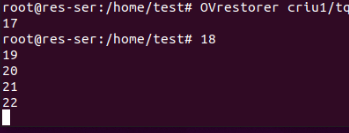 8
実験２：プロセスメモリの復元時間
プロセスのメモリの内容を復元するのにかかる時間を測定
5GBのメモリを使用するプロセスの状態を復元
VM内で従来のツールを用いて復元した場合と比較
OVrestorerは従来のツールより高速に復元
低負荷時でも仮想化の影響を受けないため1.4倍高速
高負荷時は負荷の影響を受けないため5.8倍高速
5.8倍
高速化
1.4倍
高速化
9
まとめ
VM外からVM内にコンテナの状態を復元するOVrestorerを提案
VM内に新規作成したコンテナの状態を保存時の状態で上書き
VMのメモリ上にあるOSデータを解析して書き換え
VM内のコンテナ復元機構と協調して動作
プロセスメモリを従来のツールより高速に復元できることを確認
今後の課題
様々なコンテナの状態を復元できるようにする
メモリ書き換えだけでは実現できない復元処理をVM外で実現
10